Mathematik 9 Abels
Was ist eine quadratische Gleichung ?
Fun40/41
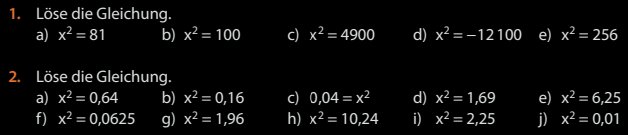 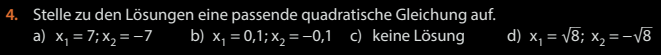 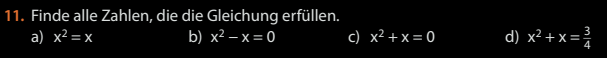 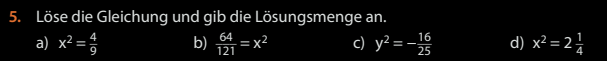 Fun41
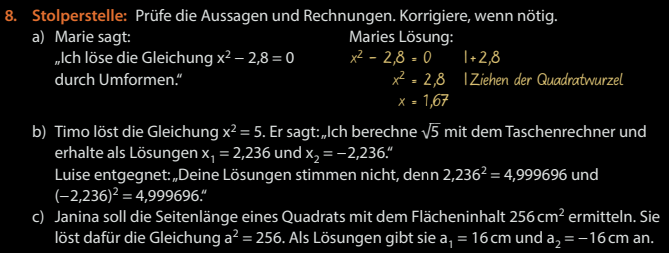